Healthy Eating and Physical Activity
Teacher Resources
Baisch (2019)
HECAT
Health Education Curriculum Analysis Tool Healthy Eating: https://www.cdc.gov/healthyyouth/hecat/pdf/HECAT_Module_HE.pdf
Health Education Curriculum Analysis Tool Physical Activity: https://www.cdc.gov/healthyyouth/hecat/pdf/HECAT_Module_PA.pdf
Lesson 1 – Dietary Guidelines
2015 – 2020 Dietary Guidelines for Americans: http://health.gov/dietaryguidelines/2015/guidelines/ 
6 Essential Nutrients: https://www.healthline.com/health/food-nutrition/six-essential-nutrients#carbs 
Chronic Diseases: https://www.cdc.gov/chronicdisease/about/index.htm
Lesson 1 –The Importance of MEH
The Six Dimensions of Wellness: https://www.nationalwellness.org/page/Six_Dimensions
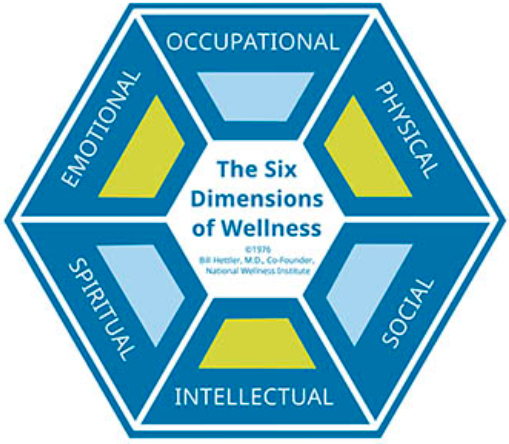 Lesson 2 – Nutrition Facts
6 Essential Nutrients: https://www.healthline.com/health/food-nutrition/six-essential-nutrients#carbs 
Best Food Source: http://apjcn.nhri.org.tw/server/info/articles/nutrients/food-source.htm
MyPlate and Variety of Foods: https://www.choosemyplate.gov/variety
Lesson 2 – Nutrition Facts
Reading Nutrition Facts/Labels: https://www.fda.gov/food/labelingnutrition/ucm274593.htm   
Using Food Labels: https://health.gov/dietaryguidelines/dga2005/toolkit/Worksheets/foodlabel.htm
Basics of Nutrition Facts Labels: https://www.eatright.org/food/nutrition/nutrition-facts-and-food-labels/the-basics-of-the-nutrition-facts-label
Food Labels Video: https://kidshealth.org/en/parents/nutrition-label-video.html
Lesson 3 – Improving Eating Habits
13 Healthy Eating Health Behavior Outcomes for 9-12: https://www.cdc.gov/healthyyouth/hecat/pdf/HECAT_Module_HE.pdf
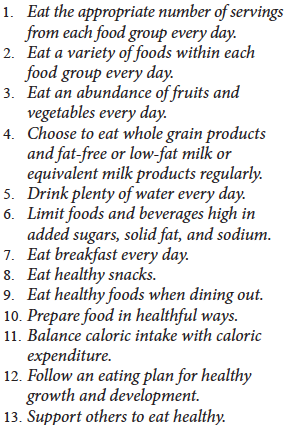 Lesson 3 – Improving Eating Habits
7 Physical Activity Health Behavior Outcomes for 9-12: https://www.cdc.gov/healthyyouth/hecat/pdf/HECAT_Module_PA.pdf
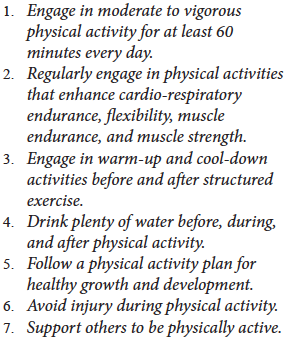 Lesson 3 – Improving Eating Habits
SMART Goals – Specific, Measurable, Achievable, Realistic, and Timely
All decisions have short- and long-term effects.
Short-term effects are consequences of a decision between now and the near future 
Long-term effects are consequences of a decision “down the road.”
Lesson 4 – Overcoming Influences and Barriers
Overcoming Culture and Society: https://www.globalhealingcenter.com/natural-health/how-culture-and-society-influence-healthy-eating/ 
Overcoming Fruits and Vegetables: https://www.peelregion.ca/health/shp/nutrition-month/educator/pdfs/barriers-eat-v-f.pdf
Lesson 4 – Overcoming Influences and Barriers
Each of the ones listed
Packing lunch snacks
Healthy recipes
Laws
Good instructional videos
Boost metabolism
Guidelines
CDC HEPA Guidelines: https://www.cdc.gov/healthyschools/npao/strategies.htm
CDC PA Recommendations and Guidelines: https://www.cdc.gov/physicalactivity/resources/recommendations.html
Healthy Choices in Cleveland
Healthy Restaurants in Cleveland: https://fitt.co/cleveland/all-of-the-healthiest-restaurants-cleveland/ 
Healthy Choices in Cleveland: https://foursquare.com/top-places/cleveland/best-places-healthy-food 
Healthiest Eats in Cleveland: https://blog.partnersforyourhealth.com/blog/bid/102730/healthiest-eats-in-cleveland
Reasons to Exercise
KidsHealth.org: https://kidshealth.org/en/teens/exercise-wise.html
Mayo Clinic: https://www.mayoclinic.org/healthy-lifestyle/fitness/in-depth/exercise/art-20048389
Physical Activity to Your Day
MyPlate Suggestions: https://www.choosemyplate.gov/physical-activity-tips
ACE Fitness Suggestions: https://www.acefitness.org/education-and-resources/lifestyle/blog/6765/small-steps-to-increase-physical-activity 
CDC Suggestions: https://www.cdc.gov/healthyweight/physical_activity/getting_started.html
Physical Activity
Role of Families: https://www.cdc.gov/healthyyouth/physicalactivity/toolkit/factsheet_pa_guidelines_families.pdf
Role of Schools: https://www.cdc.gov/healthyschools/physicalactivity/toolkit/factsheet_pa_guidelines_schools.pdf
Role of Communities: https://www.cdc.gov/healthyschools/physicalactivity/toolkit/factsheet_pa_guidelines_communities.pdf
Physical Activity
Physical Activity Pyramid: http://www.humankinetics.com/excerpts/excerpts/the-physical-activity-pyramid
Parents Encouraging Teens to be Active
WebMD: https://www.webmd.com/parenting/raising-fit-kids/move/get-teens-moving#1
KidsHealth: https://kidshealth.org/en/parents/fitness-13-18.html
HealthyChildren.org: https://www.healthychildren.org/English/healthy-living/fitness/Pages/Encouraging-Your-Child-to-be-Physically-Active.aspx
BMI and Body Composition
BMI Measurement in Schools: https://www.cdc.gov/healthyschools/obesity/bmi/bmi_measurement_schools.htm 
BMI Calculator: https://www.nhlbi.nih.gov/health/educational/lose_wt/BMI/bmicalc.htm
Body Fat Percentages: http://www.humankinetics.com/excerpts/excerpts/normal-ranges-of-body-weight-and-body-fat
National Statistics
2017 YRBS Obesity: https://www.cdc.gov/healthyyouth/data/yrbs/pdf/2017/2017_US_Obesity.pdf
2017 YRBS Dietary Behaviors: https://www.cdc.gov/healthyyouth/data/yrbs/pdf/trends/2017_obesity_trend_yrbs.pdf 
2017 YRBS Physical Activity: https://www.cdc.gov/healthyyouth/data/yrbs/pdf/trends/2017_physical_trend_yrbs.pdf
National Statistics
Trust for America’s Health Report: https://stateofobesity.org/wp-content/uploads/2018/08/stateofobesity2017.pdf
State Statistics
2013 Ohio YRBS Dietary Behaviors: https://www.odh.ohio.gov/-/media/ODH/ASSETS/Files/chss/adolescent-health/2013-Nutrition-Weight-Control-and-Dietary-Behaviors.pdf?la=en 
2013 Ohio YRBS Physical Activity: https://www.odh.ohio.gov/-/media/ODH/ASSETS/Files/chss/adolescent-health/2013-Physical-Activity.pdf?la=en
Local Statistics
2017 Cuyahoga County YRBS Overall: http://www.prchn.org/Downloads/2017%20Cuyahoga%20County%20Overall%20Prevalence.pdf 
2017 Cuyahoga County YRBS Dietary Behavior: http://filecabinet.eschoolview.com/C40D9087-4DD3-4B32-B127-09EE6162B0E7/YRBS%20Data%202017/Dietary%20Behvavior_172023.pdf
Local Statistics
2017 Cuyahoga County YRBS Obesity: http://filecabinet.eschoolview.com/C40D9087-4DD3-4B32-B127-09EE6162B0E7/YRBS%20Data%202017/Obesity%20and%20Weight%20Control_171009.pdf 
2017 Cuyahoga County YRBS Physical Activity: http://filecabinet.eschoolview.com/C40D9087-4DD3-4B32-B127-09EE6162B0E7/YRBS%20Data%202017/Physical%20Activity_171009.pdf